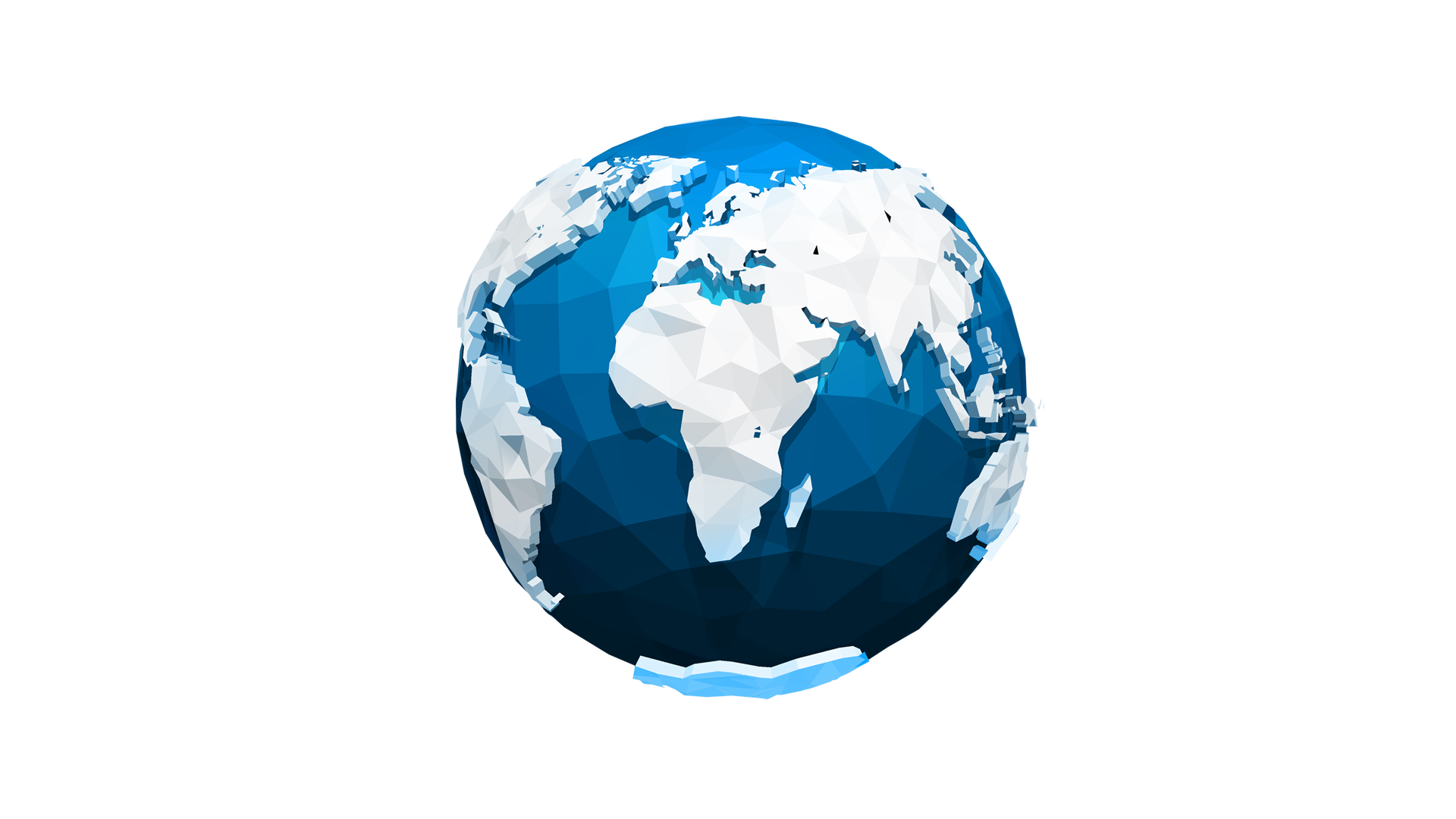 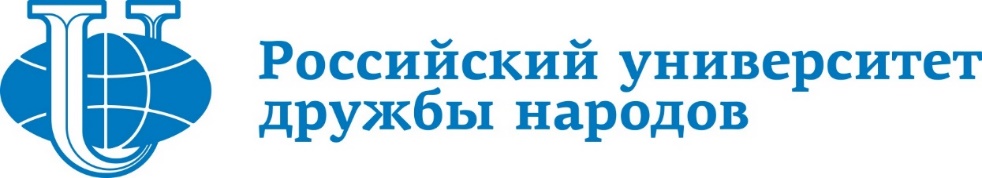 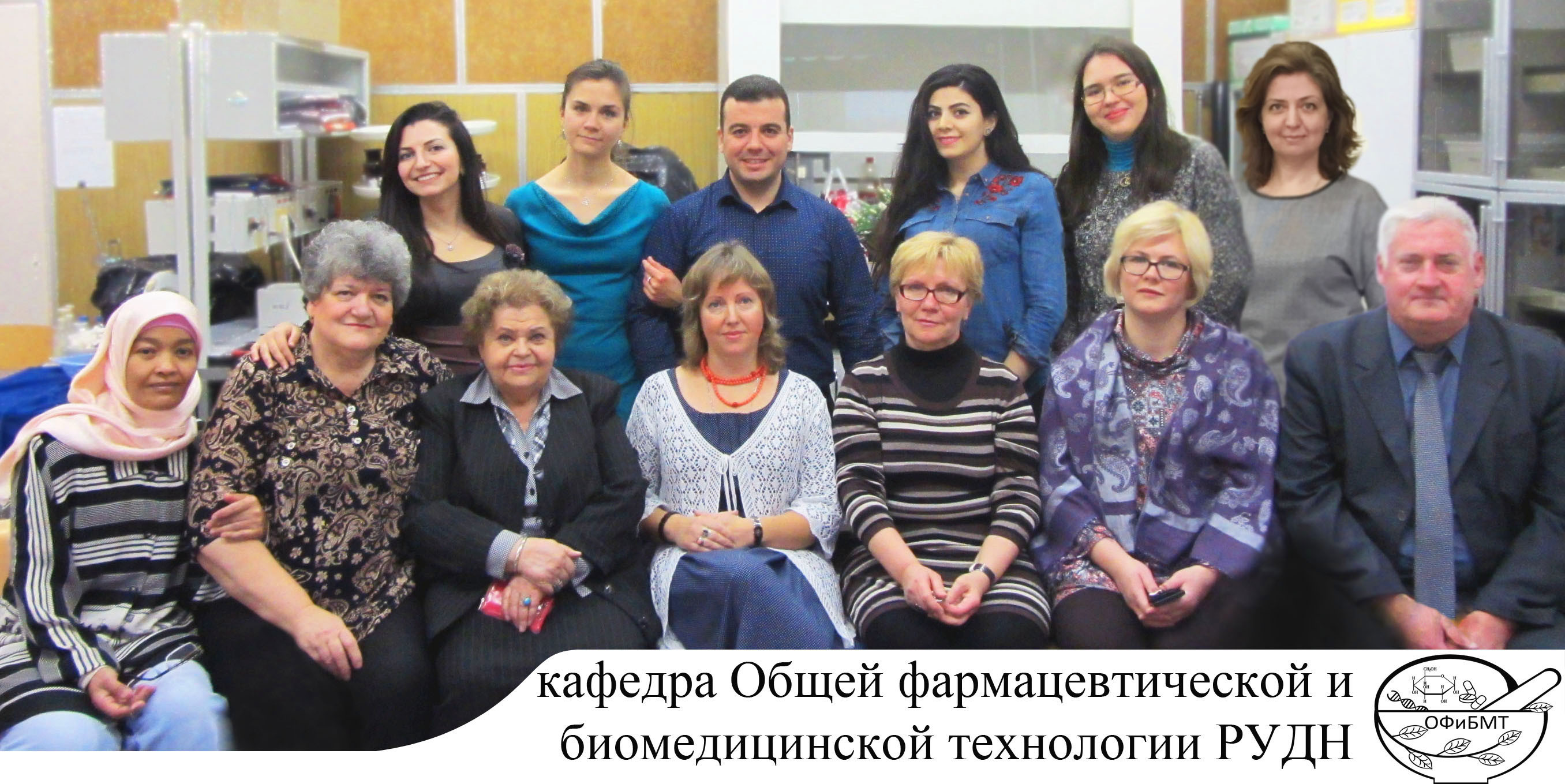 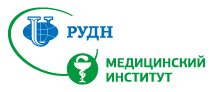 Прием в аспирантуру
 
научная специальность
3.4.1. Промышленная фармация и технология получения лекарств

кафедра Общей фармацевтической и биомедицинской технологии

доктор фармацевтических наук Суслина С.Н.
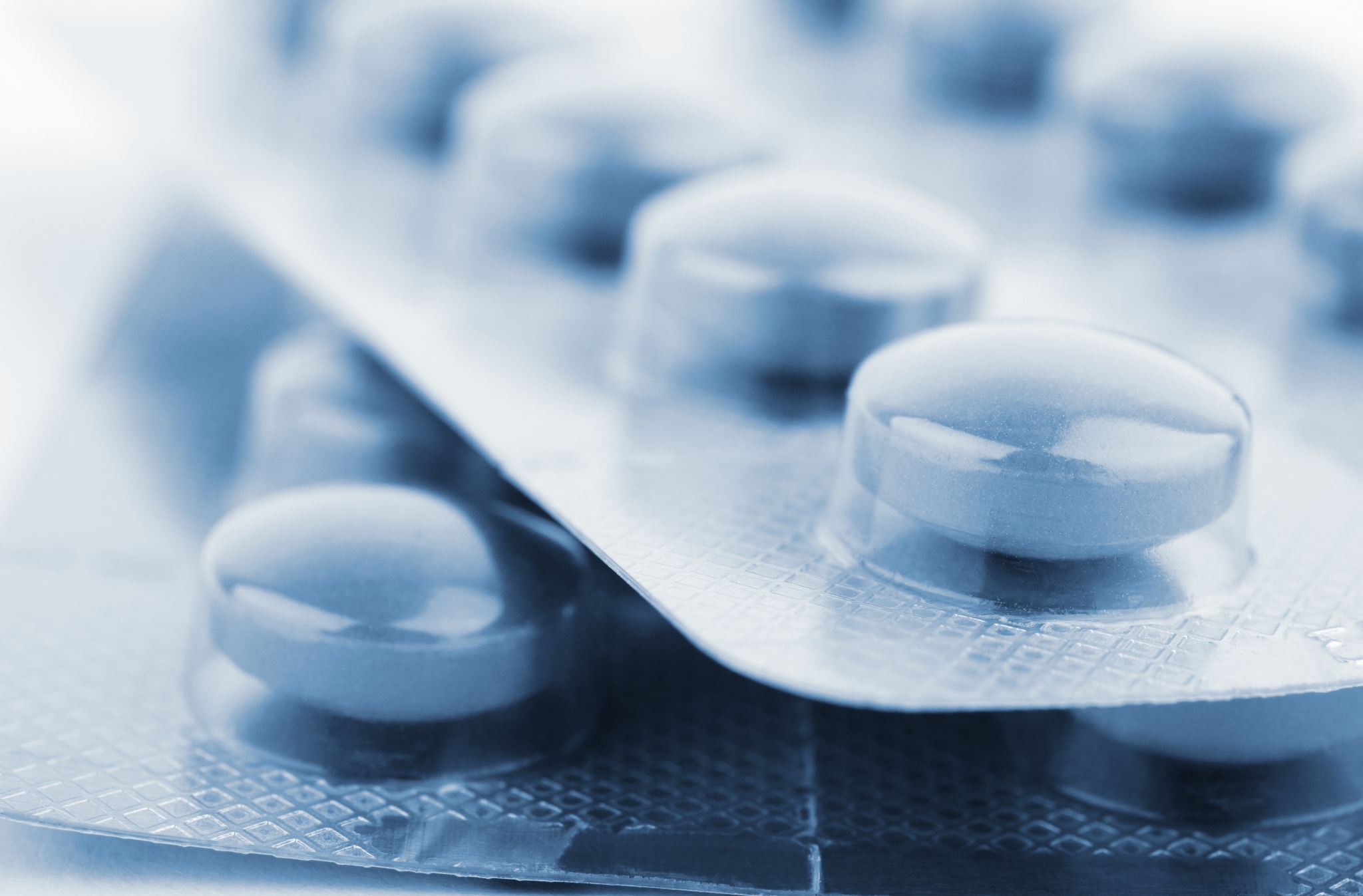 Форма обучения в аспирантуре
Очная (3 года):
Бюджет 
Контракт
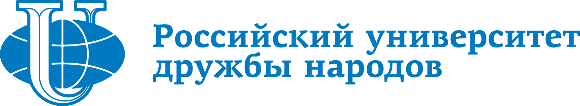 2
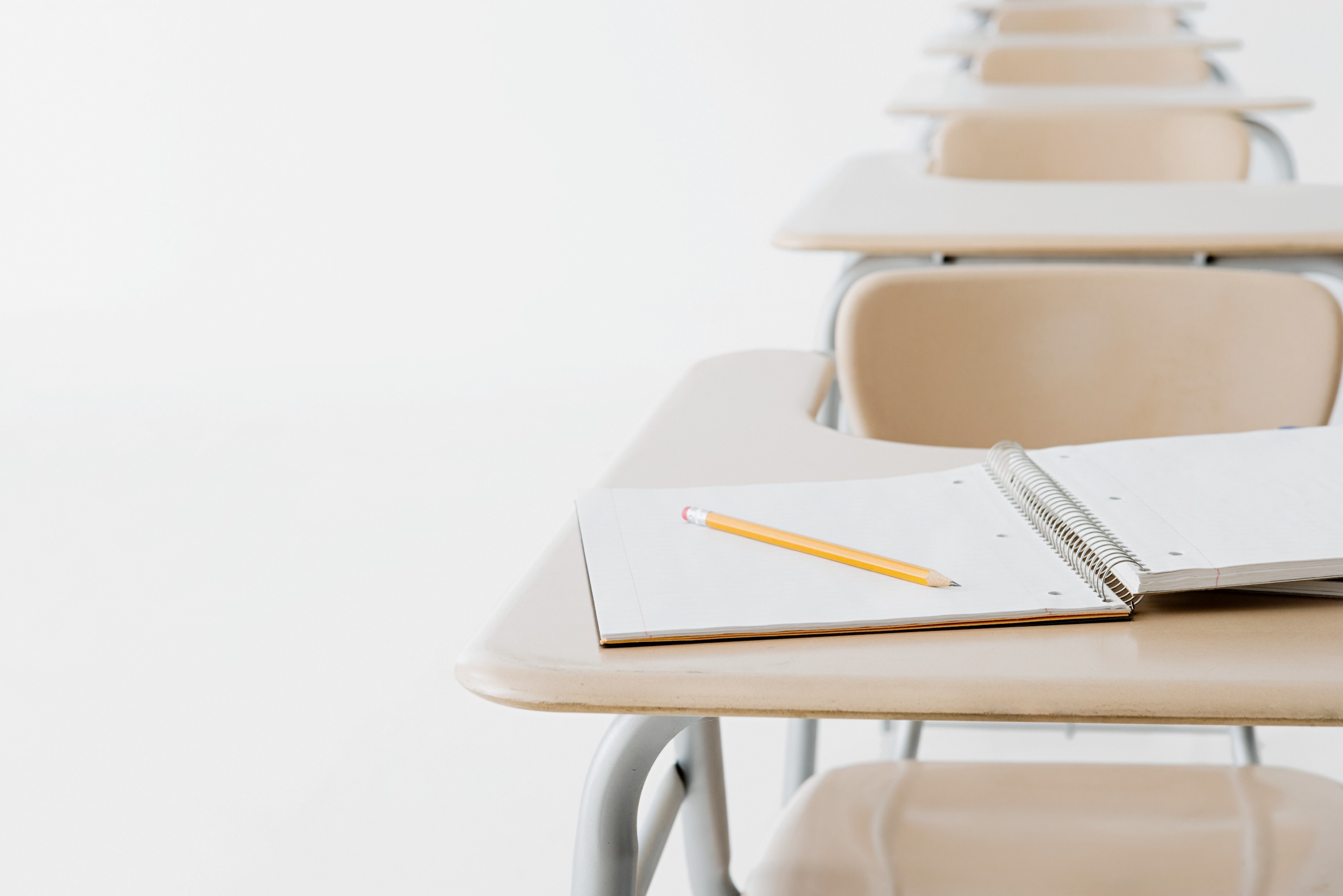 Как будет проходить вступительный экзамен?
Экзаменационный билет содержит 4 вопроса
Максимальная оценка 100 баллов (по 25 на каждый вопрос)
Развернутый письменный ответ должен:
быть  четко, логично и понятно изложен, не содержать грамматических ошибок
соответствовать поставленному вопросу, 
при необходимости содержать ссылки на актуальные нормативные документы 
сопровождать примерами систематизированные и обобщенные принципы и классификации
Время ответа 60 минут
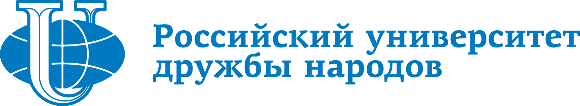 3
Выбор темы исследования и научного руководителя
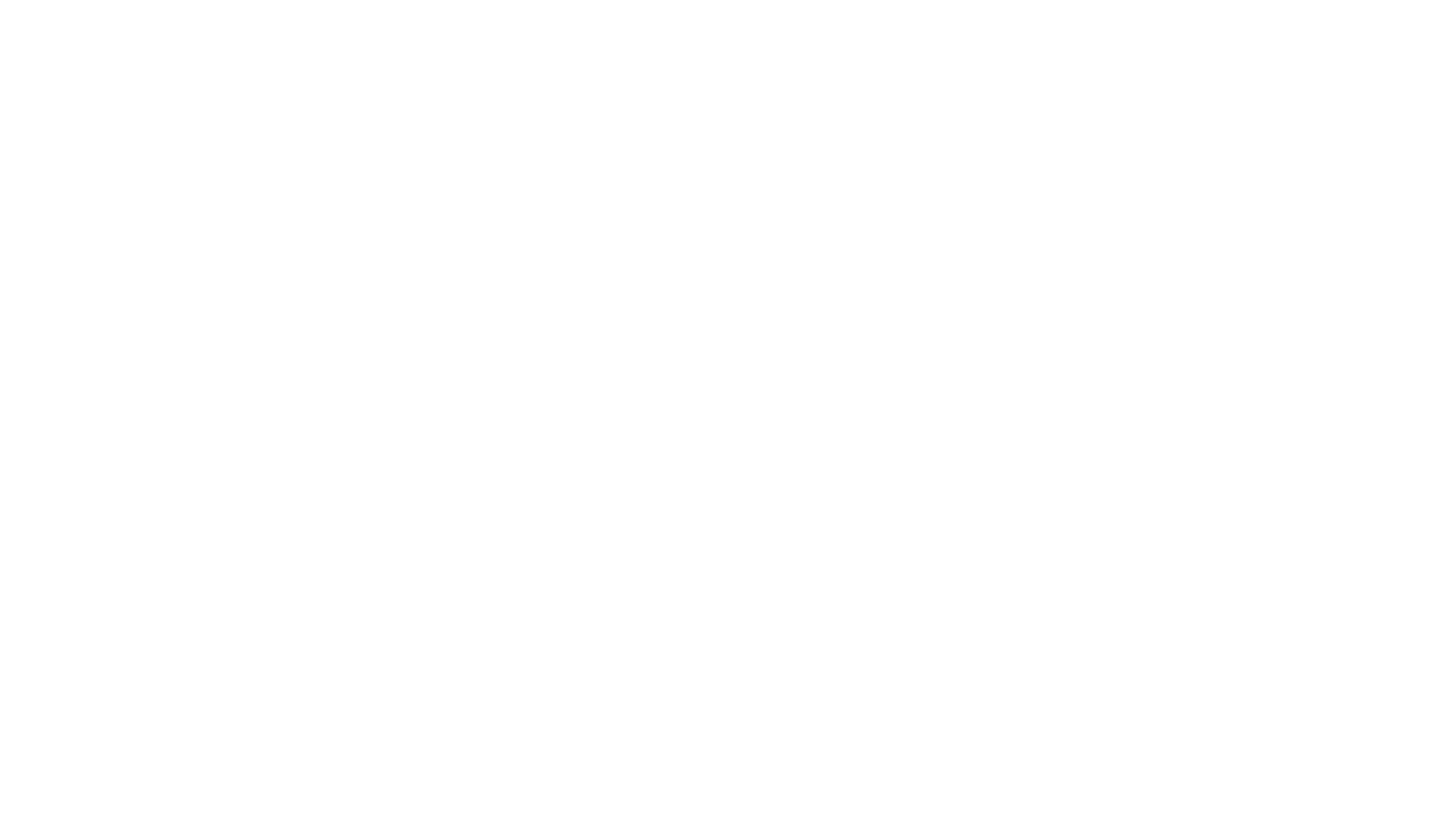 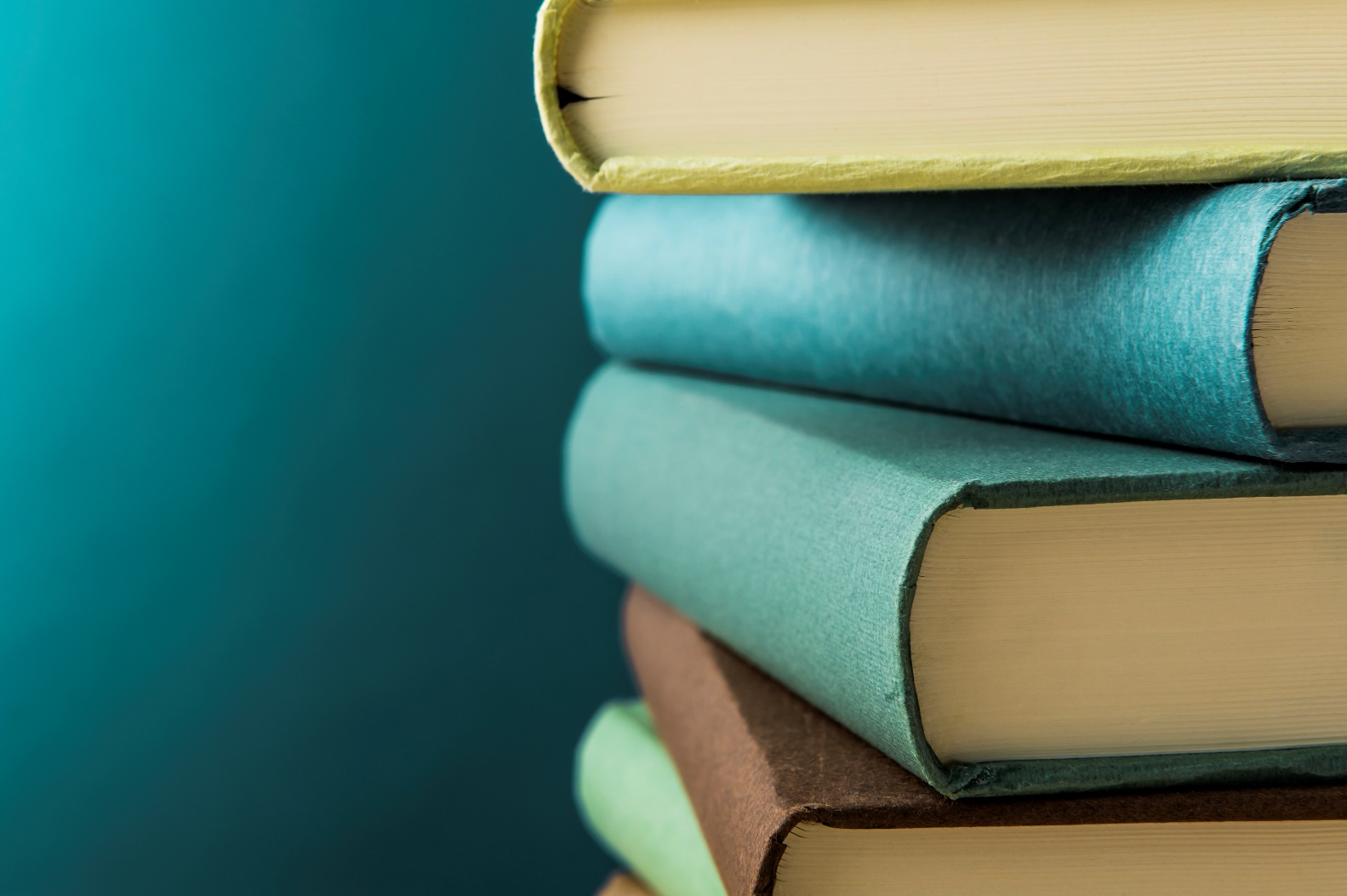 Аспиранту необходимо заранее определиться с областью  научного исследования и выяснить, соответствуют ли предполагаемые объекты и методология научным интересам и возможностям кафедры
 Аспиранту назначают руководителя, научные интересы которого совпадают с тематикой аспиранта
При выборе темы научной работы, следует ознакомиться с паспортом научной специальность Промышленная фармация и технология получения лекарств (слайды 5 и 6)
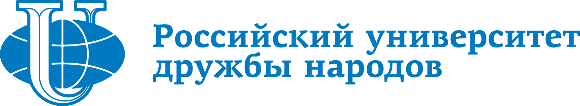 4
Область науки: 3. Медицинские наукиГруппа научных специальностей: 3.4. Фармацевтические наукиНаименование отраслей наук, по которым присуждаются ученые степени: Фармацевтические наукиШифр и наименование научной специальности: 3.4.1. Промышленная фармация и технология получения лекарств
Направления исследований:
1. Решение задач в области обращения лекарственных средств, обеспечивающих соблюдение надлежащих практик. Разработка инструментов, методов и подходов к оценке безопасности, эффективности и качества лекарственных средств.
2. Проектирование и разработка технологий получения фармацевтических субстанций и лекарственных форм, утилизация производственных отходов с учетом экологической направленности.
Стандартизация и валидация процессов и методик, продуктов и материалов.
Оптимизация организационных и технологических процессов при разработке и получении лекарственных средств.
3. Исследование биофармацевтических аспектов в технологии получения лекарственных средств, их дизайн и изучение фармацевтических факторов, влияющих на биодоступность. Разработка и валидация бионалитических методик. Исследование стабильности лекарственных средств.
4. Организация фармацевтической разработки. Трансфер (перенос) фармацевтических технологий и аналитических методик из научных лабораторий в промышленное производство.
5. Изучение несовместимости лекарственных средств и разработка методов их устранения. Совершенствование технологии малосерийного получения лекарственных средств.
6. Разработка основ проектирования и функционирования  промышленных производств, исследовательских лабораторий, фармацевтических организаций.
7. Разработка и совершенствование научных, методологических и практических принципов систем качества. Управление рисками лекарственных средств, аудиты систем качества.
8. Изучение, разработка и внедрение информационных технологий, систем интеллектуального анализа данных для моделирования, скрининга, прогнозирования, мониторинга и оптимизации научно-исследовательских и производственных процессов и материалов. Системы сбора и анализа массивов данных, документального обеспечения процессов. Цифровизация процессов, искусственный интеллект, нейросети, дополненная и виртуальная реальность и другие «сквозные» технологии в фармации.
9. Разработка теоретических, методических и организационных аспектов национальных политик в области производства и обращения лекарственных средств.
10. Исследование профессиональных групп в области обращения лекарственных средств, проблем профессиональной подготовки и повышения квалификации для устойчивого научно-технологического развития фармацевтической отрасли.
Смежные специальности (в рамках группы научной специальности) 1 :
1.4.3 Органическая химия; 1.4.7. Высокомолекулярные соединения; 1.4.9. Биоорганическая химия; 1.4.16. Медицинская химия; 1.5.6. Биотехнология; 3.3.4. Токсикология; 3.3.6. Фармакология, клиническая фармакология
Организация учебного процесса
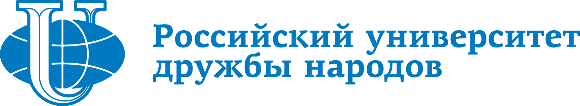 7
1 год обучения
8
2-ой год обучения
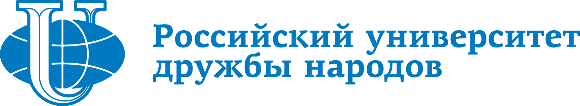 9
3-ий год обучения
Сдача экзамена кандидатского минимума по специальности
Подготовка и опубликование не менее 2 статьей в журналах из перечня ВАК
Подготовка и опубликование не менее 2 статьей в журналах индексируемых в базах данных Scopus и WOS
Написание текста диссертации и автореферата
Подготовка презентации и научного доклада для защиты
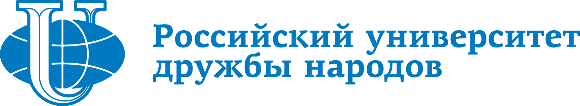 10
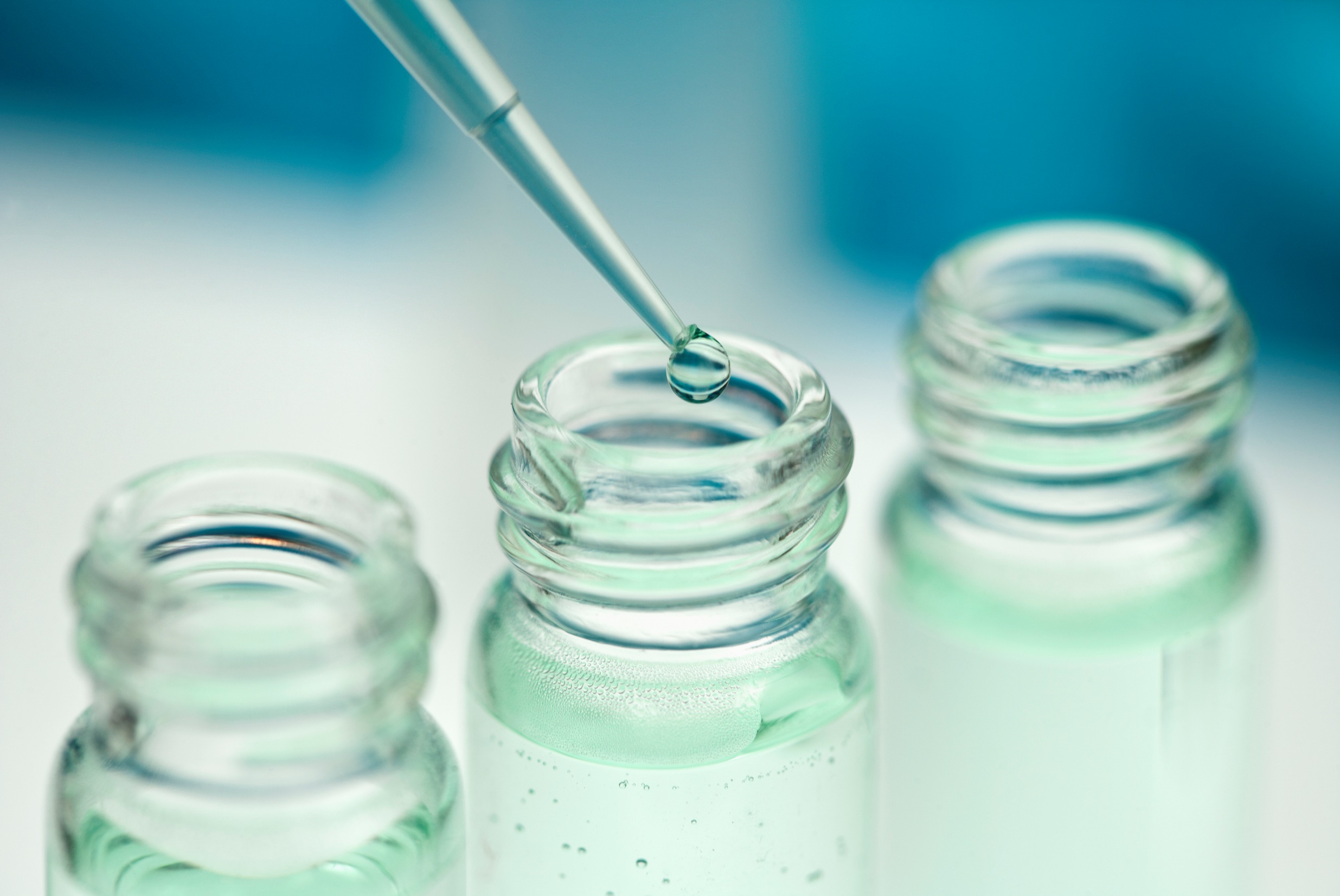 Чему аспирант научится :
Самостоятельному преподаванию студентам
Организовывать работу учебно-педагогического процесса
Разрабатывать методические материалы и рекомендации
Писать научные статьи
Представлять свои работы на научно- практических конференциях
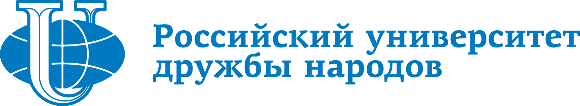 11
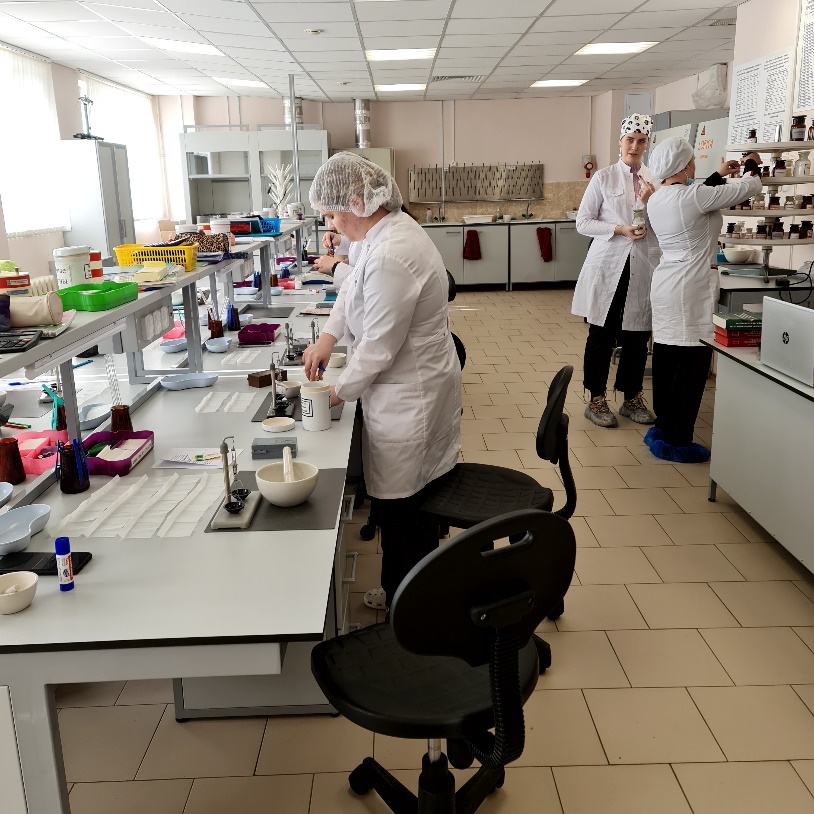 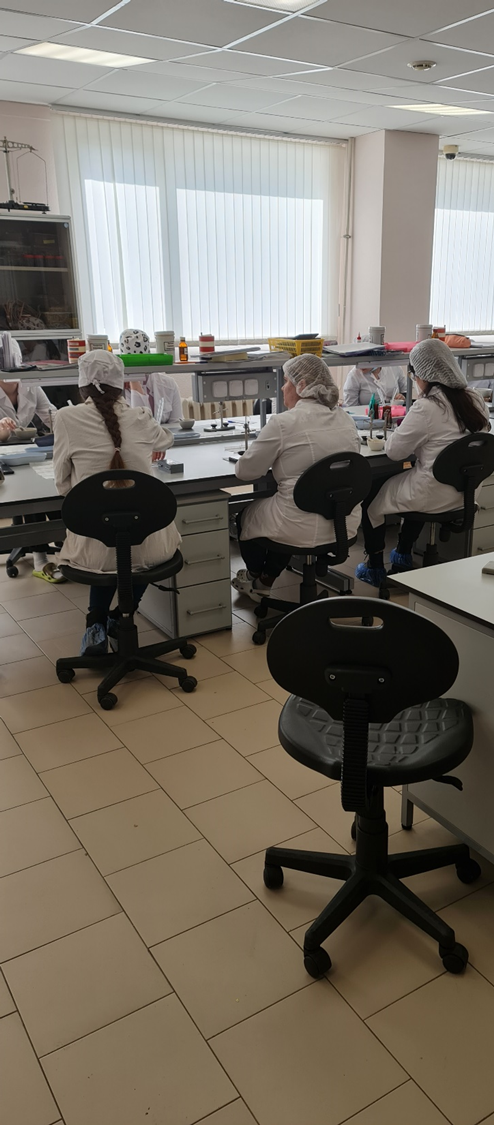 947 ФГСН
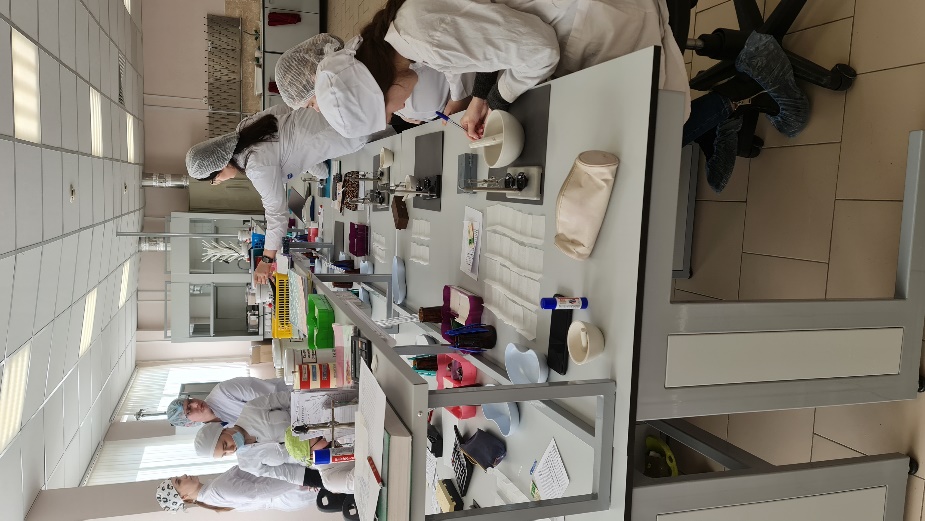 Лаборатория экстемпорального изготовления лекарств
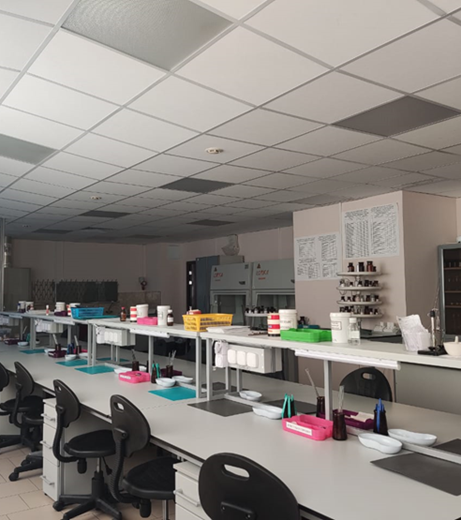 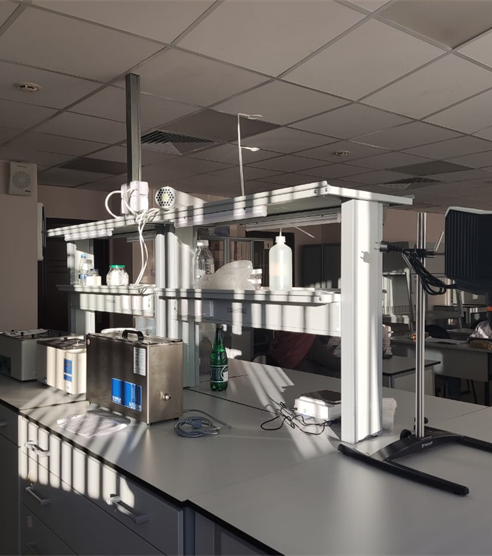 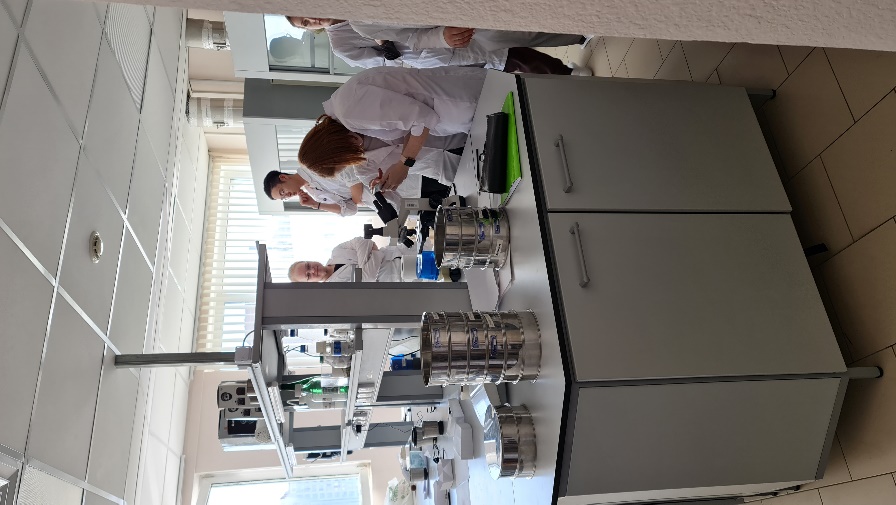 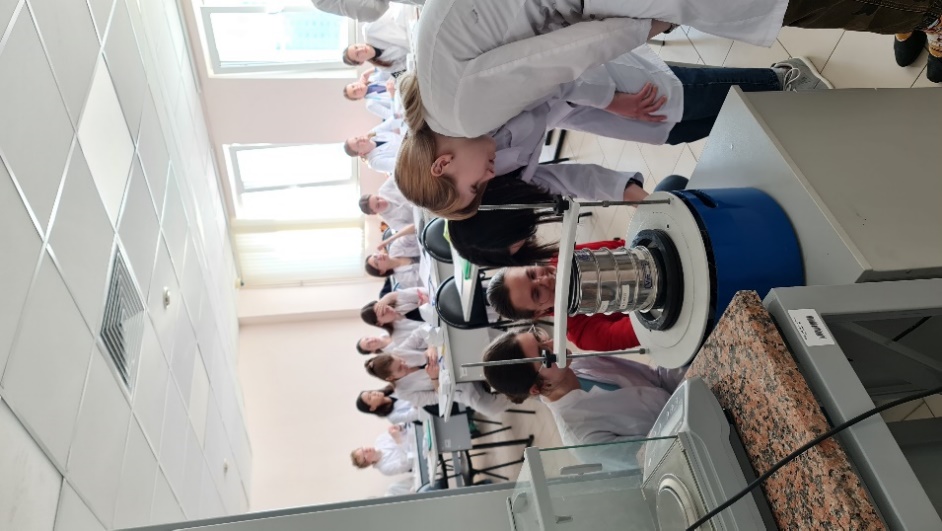 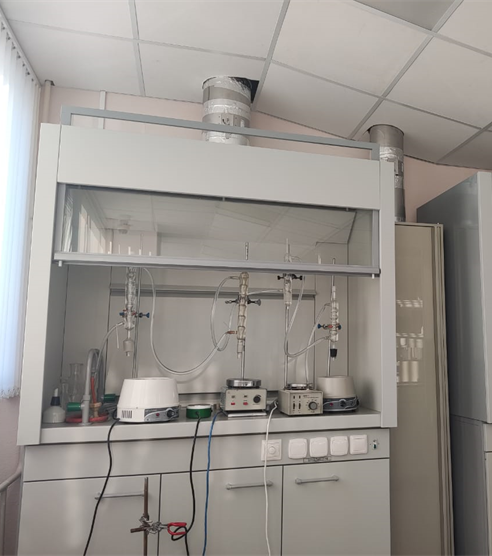 946 ФГСН
Лаборатория промышленного производства лекарств
13
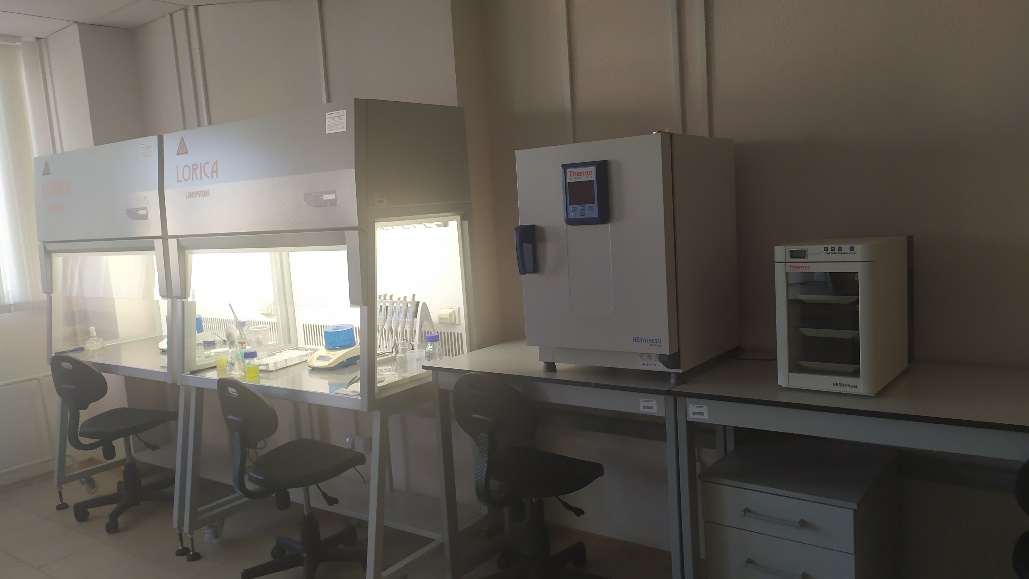 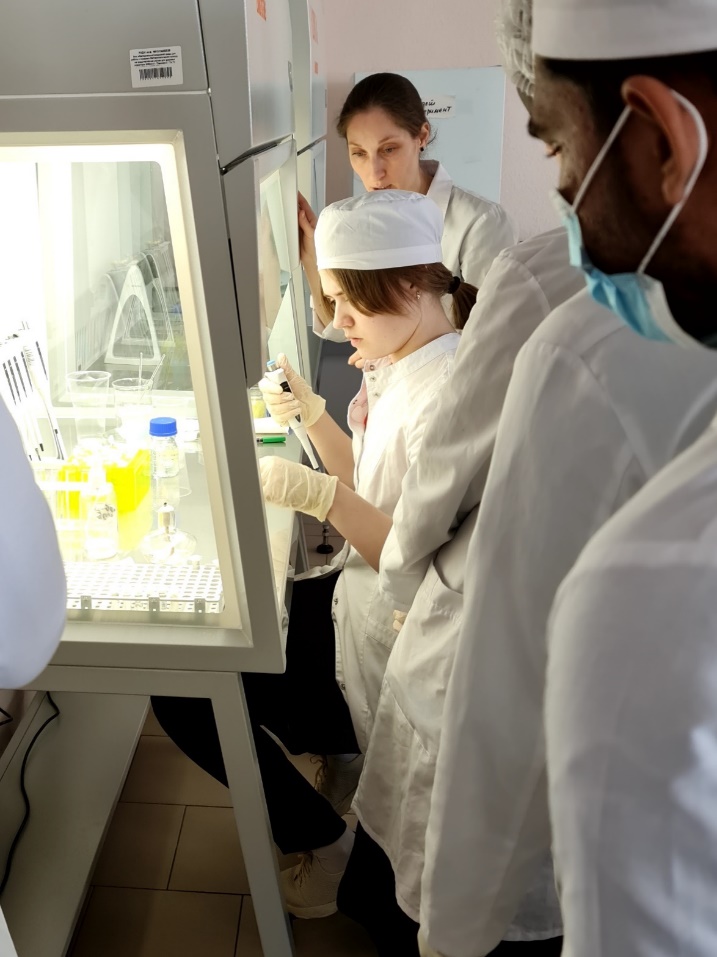 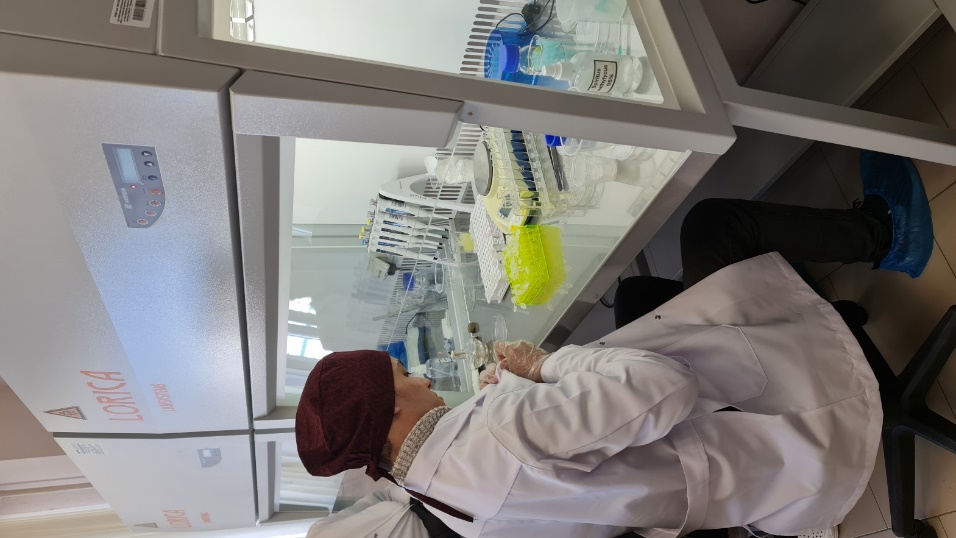 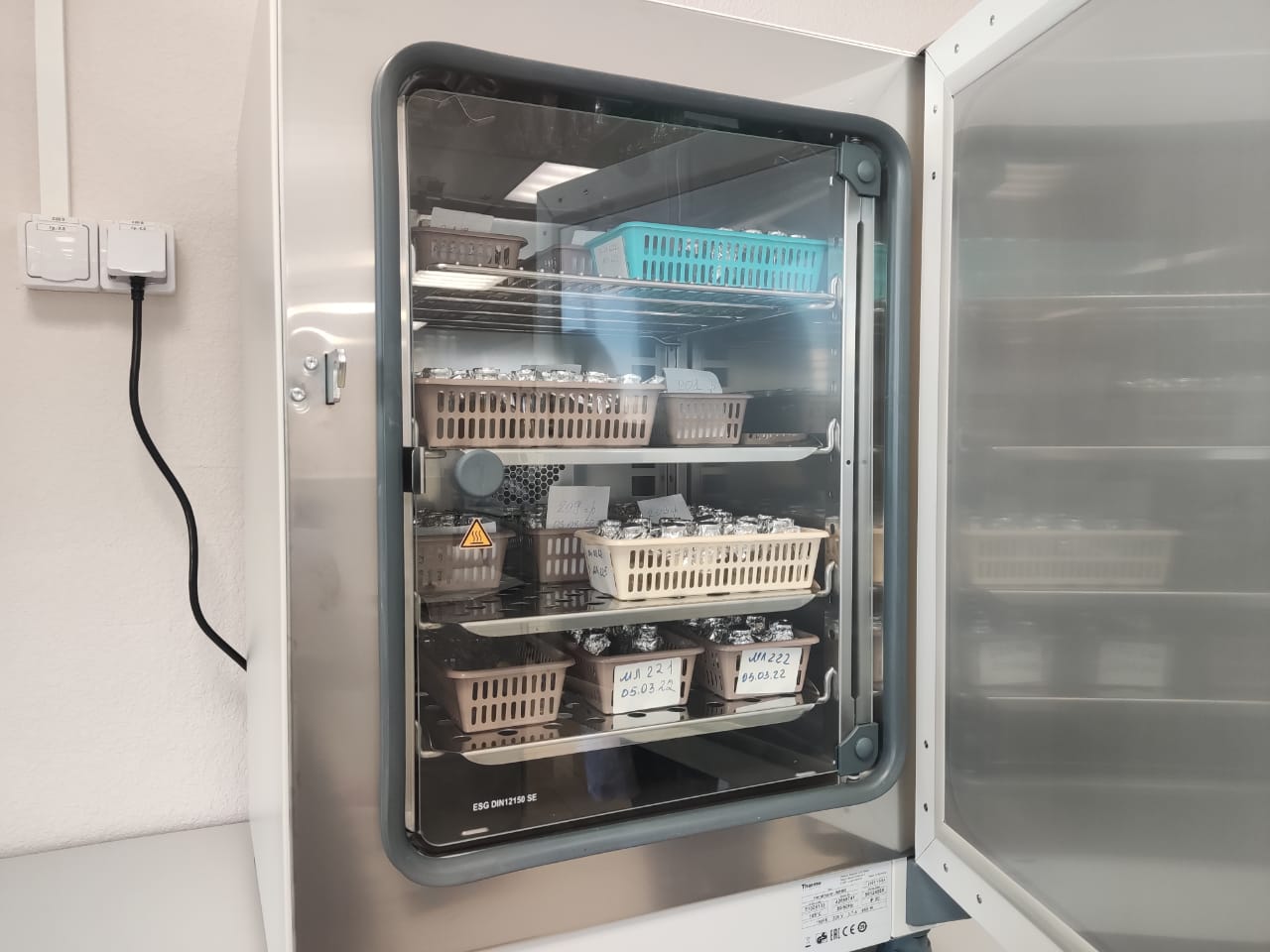 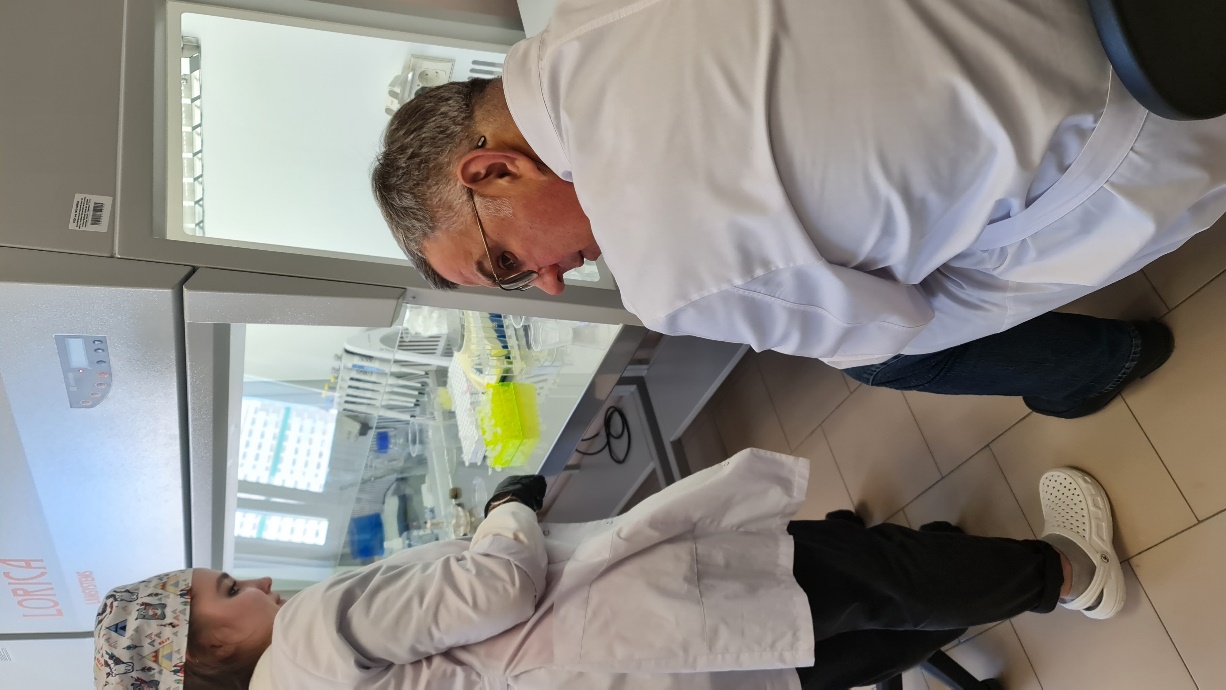 Лаборатория
 Биомедицинской технологии
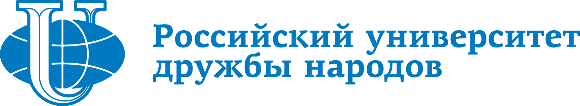 14
Контактные лица:Суслина Светлана Николаевна - д.фарм.н., доцент, заведующая кафедрой общей фармацевтической и биомедицинской технологии, ответственная за работу с аспирантами.E-mail:suslina-sn@rudn.ru 
Телефон:
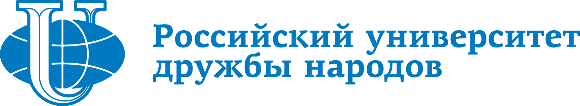 15